Moving to Academics
Coaching Community of Practice
Virtual Community Norms
Overarching Learning Expectations
Participants will:
Understand the alignment of process across behavior, academics and social emotional learning. 
Develop a plan for the data collection, professional learning and coaching needed at the school and division level in order to promote the use of effective classroom practices.
Assist others in their understanding of the connection between instructional practices and equitable classroom systems to promote high achievement for all learners.
VTSS Implementation Logic
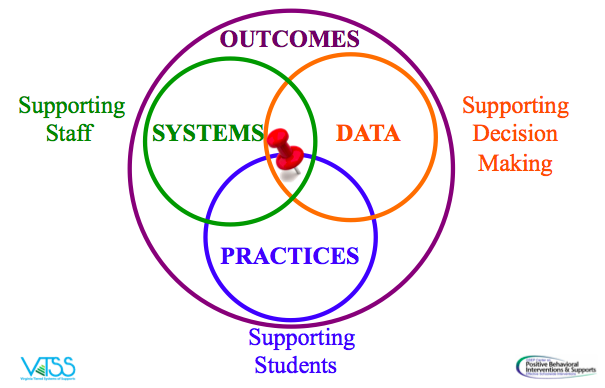 1
4
2
3
Let’s Just Dip a Toe Into Coaching Academics
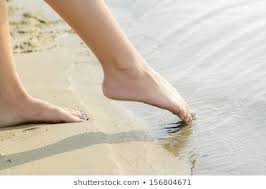 Data:
Support Decision Making
Data that Indicates a Need
Walkthrough data
Data Dashboard
Office Discipline Referrals
Attendance
Screening data
Benchmark data
SOLs
Climate surveys
Family surveys
Walkthrough Observation Data
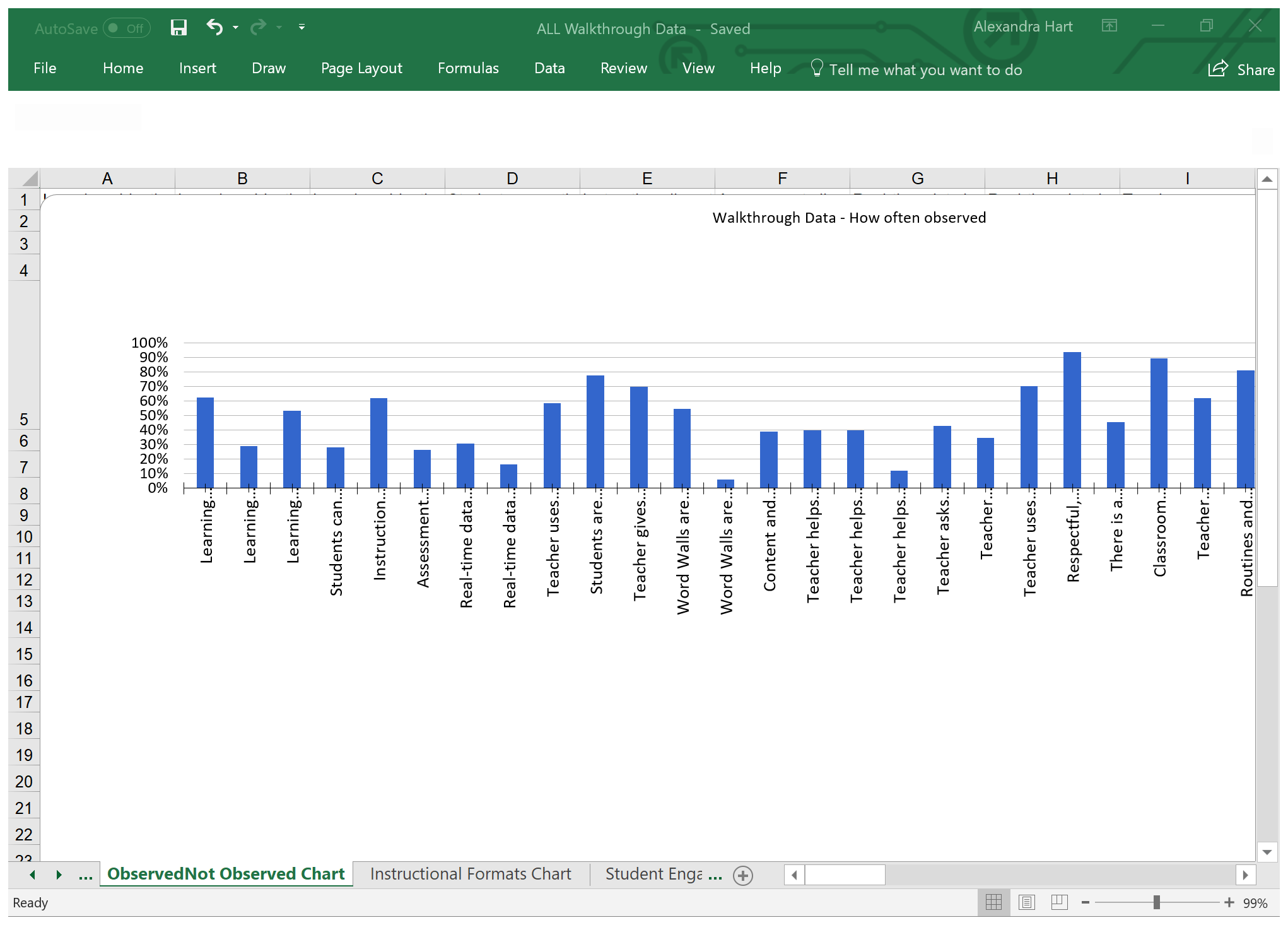 Your thoughts on Padlet
What additional data sources are used in your division to determine the use of instructional practices?
Which data sources are the most valuable to you as an individual or team?
Padlet Link for Breakout Room
Link to Padlet
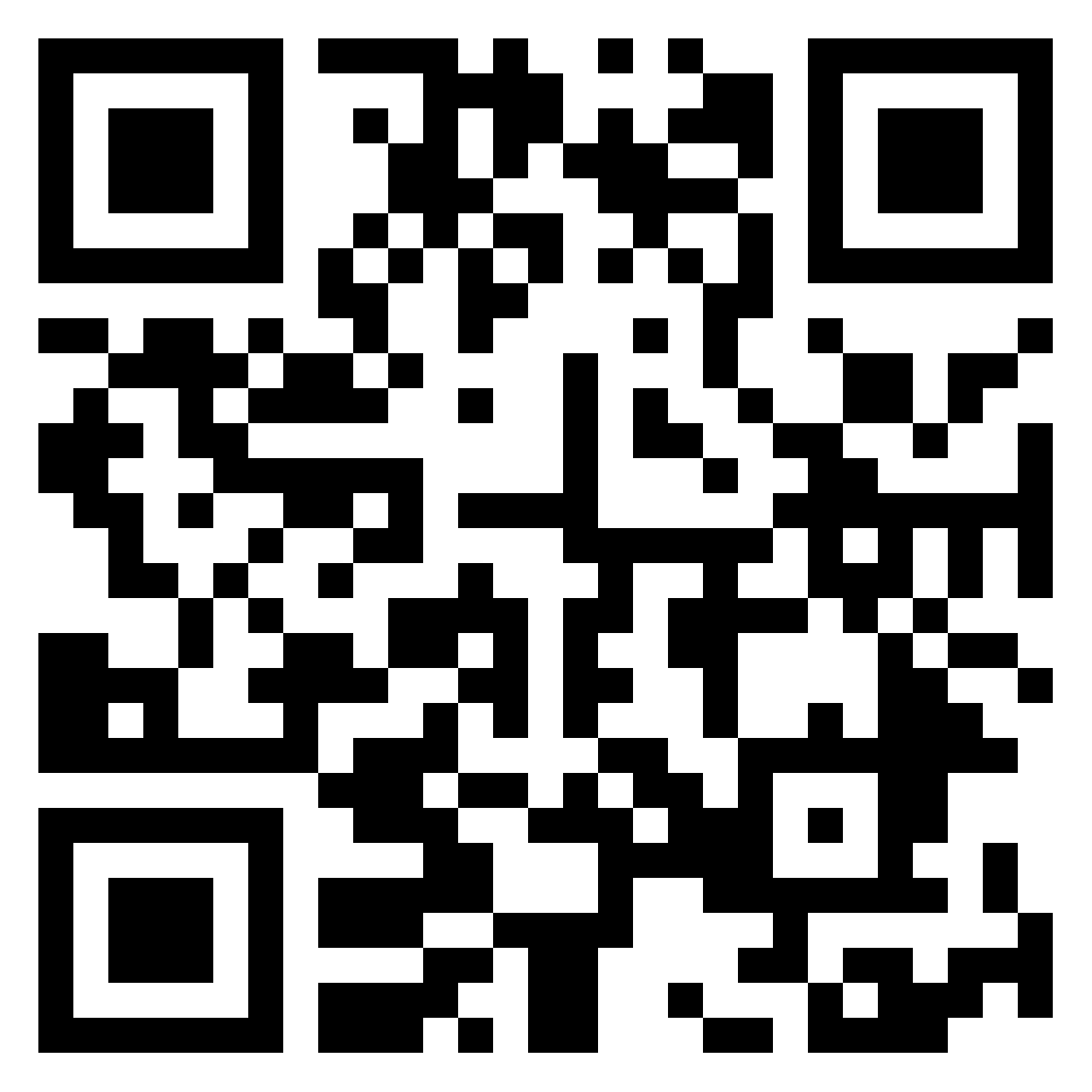 Practices
Why practices?
The greatest impact on learning is the daily lived experiences of students in classrooms, and that is determined much more by how teachers teach than by what they teach.
-Dylan William
WHY?
We need to ensure that evidence-based practices are the way of work in our schools and classrooms
Our purpose is to create a system that ensures quality instruction in all classrooms.
Our goal is to make sure that they are universally employed and sustained
The VTSS Ten from Effective Classroom Practices
Arranging the Physical Environment
Active Supervision
Classroom Expectations (aligned to schoolwide expectations) 
Routines and Procedures
Opportunities to Respond
Formative Assessment
Scaffolding
Feedback: Acknowledgement and Behavior Specific Praise
Feedback: Error Correction
Feedback: Building Community Through Feedback
Each VTSS practice can stand alone
Name of the practice
Definition
Rational
Examples
Data Collection Tool
Opportunities to Respond
“A teacher behavior that prompts or solicits a student response (verbal, written, gesture).”
Simonsen, Myers & DeLuca 2010
Rationale
Students are able to:
Remain attentive and on task
Retrieve, rehearse and practice information, concepts, skills and strategies being taught
Refrain from inappropriate behaviors
Teachers are able to:
Provide corrective feedback immediately
Adjust the lesson
Offer behavior specific praise
Opportunities to Respond - When and How to Use
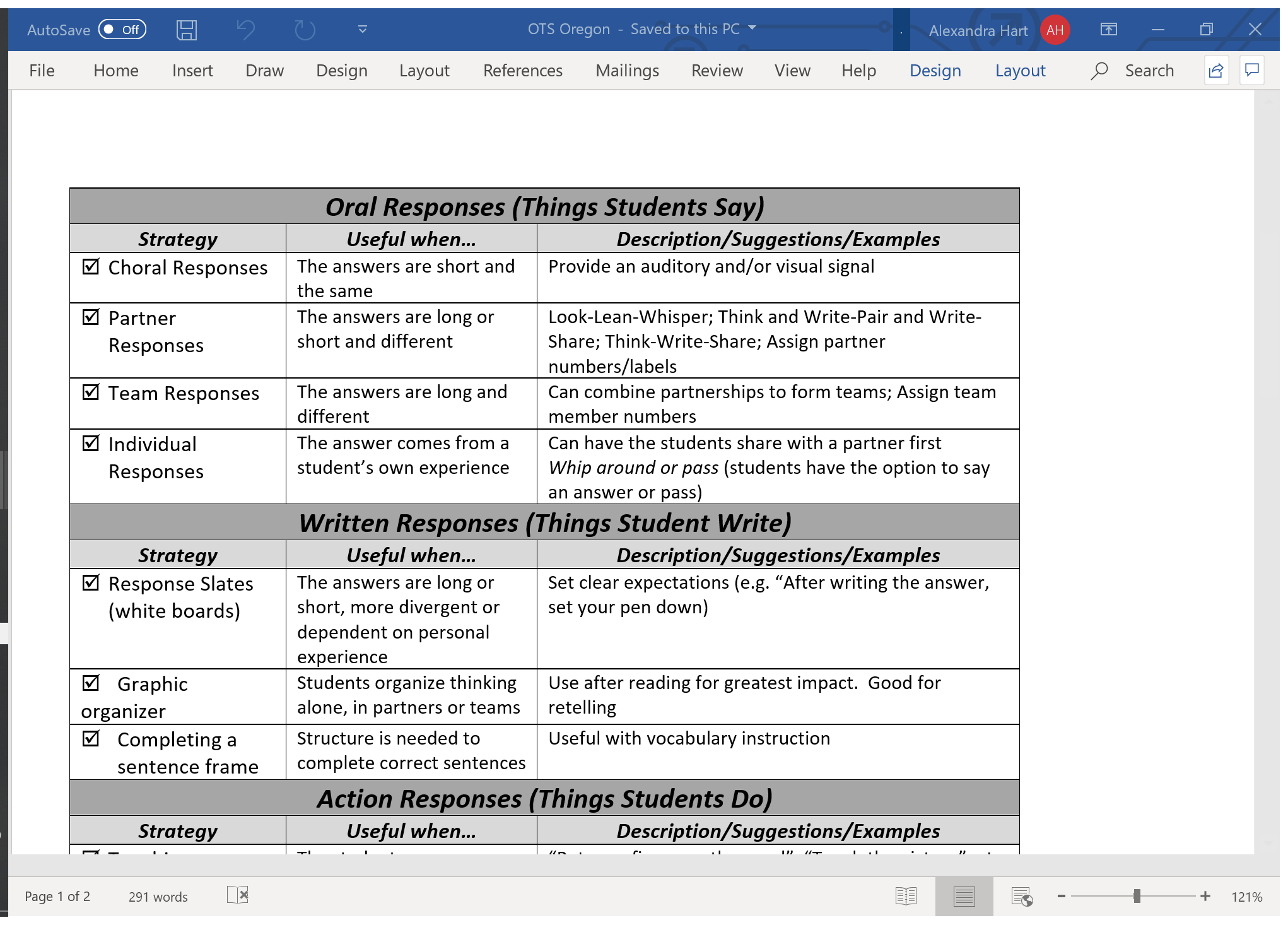 Action Responses
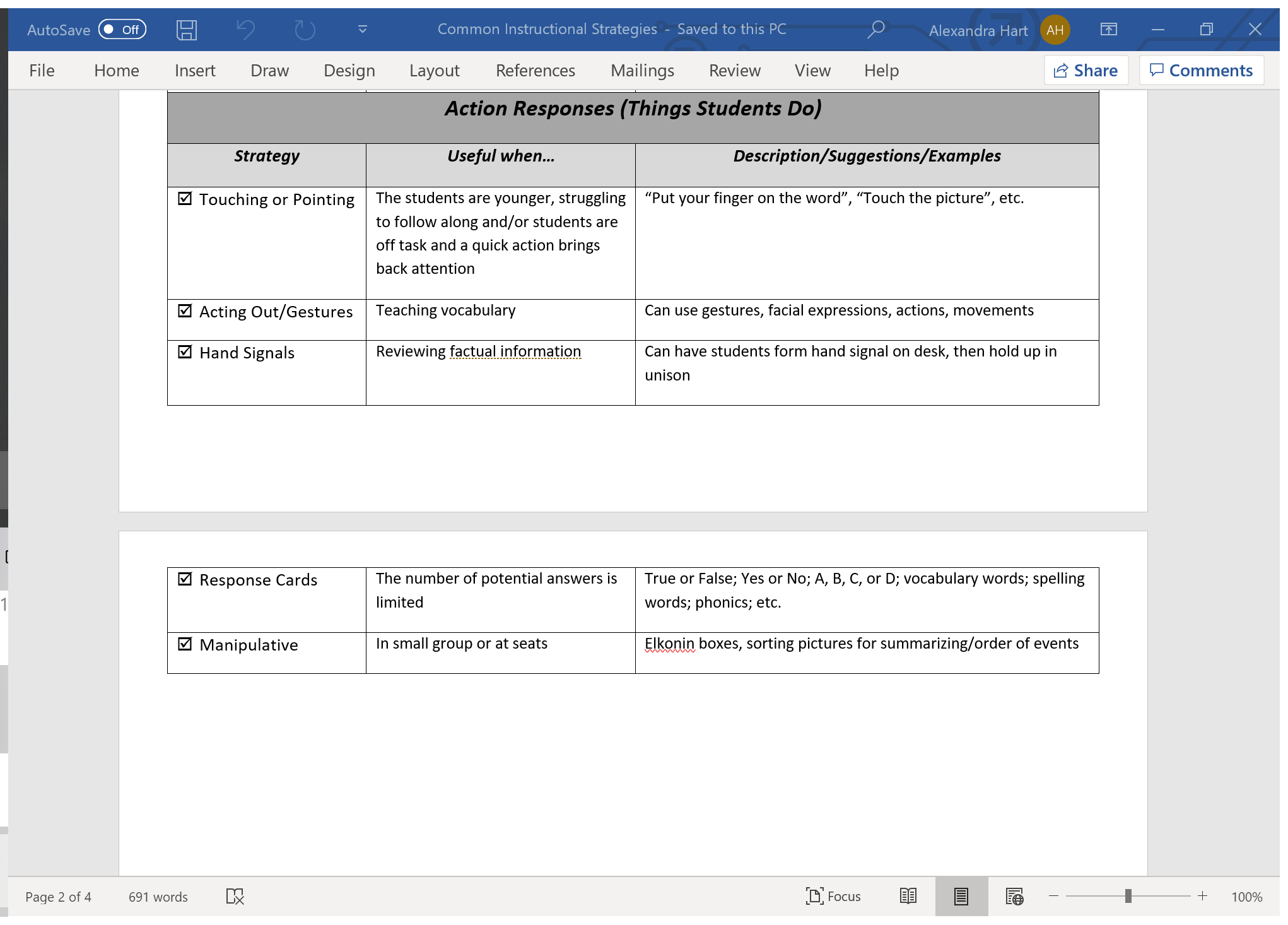 Opportunities to respond in a remote teaching environment
Response sheet (Anita Archer)
Breakout room conversations
Chat box
Polls
White boards (zoom)
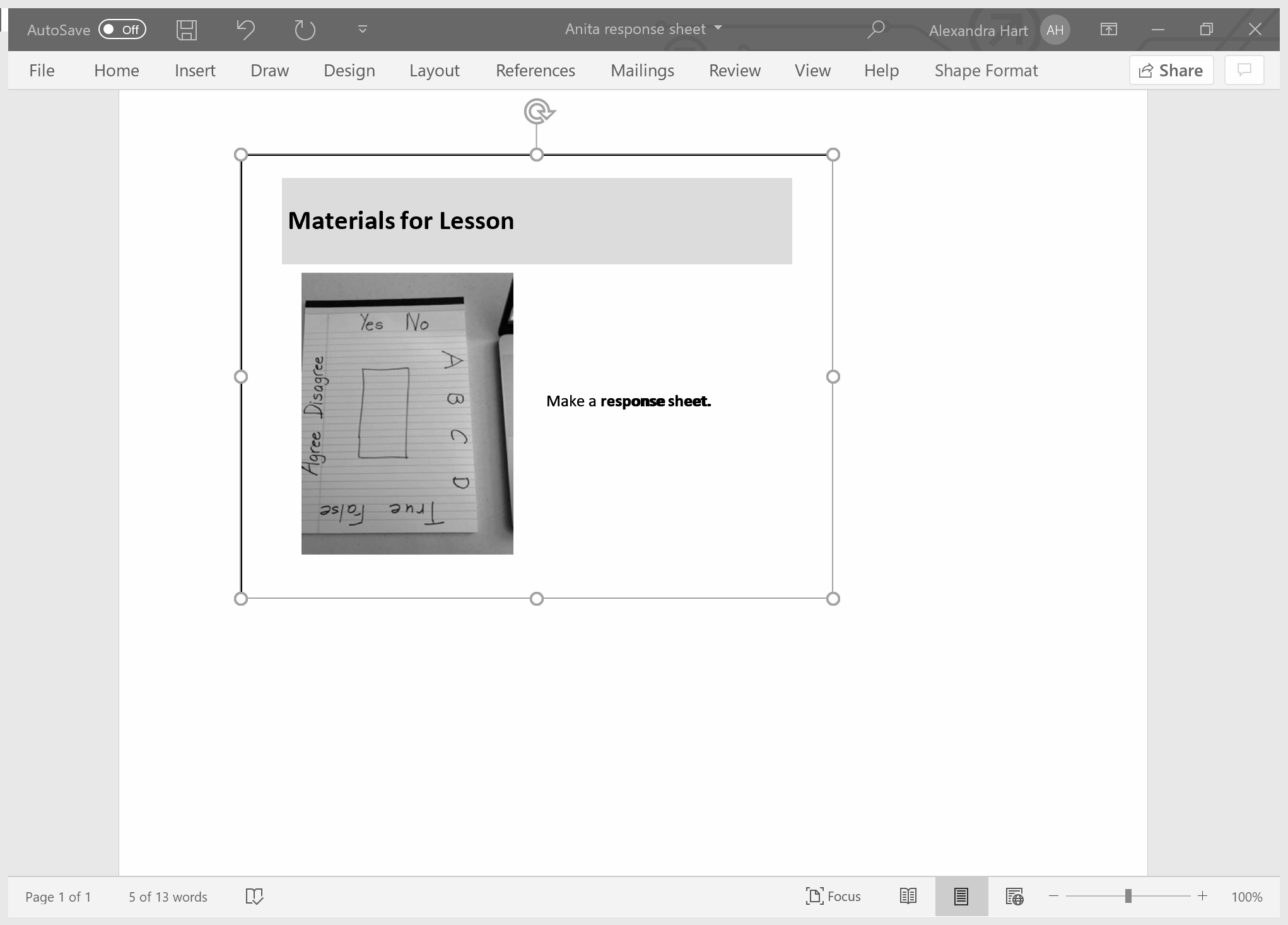 Verbal Responses
Visible Learning Through Success Criteria
Reflect on your own
Dylan Williams said, “If you’re allowing children to volunteer whether to participate or not in your classroom, quite simply, you’re making the achievement gap bigger.” 
What does that statement mean to you as an educator, a team member, a leader?
Data Collection Tool
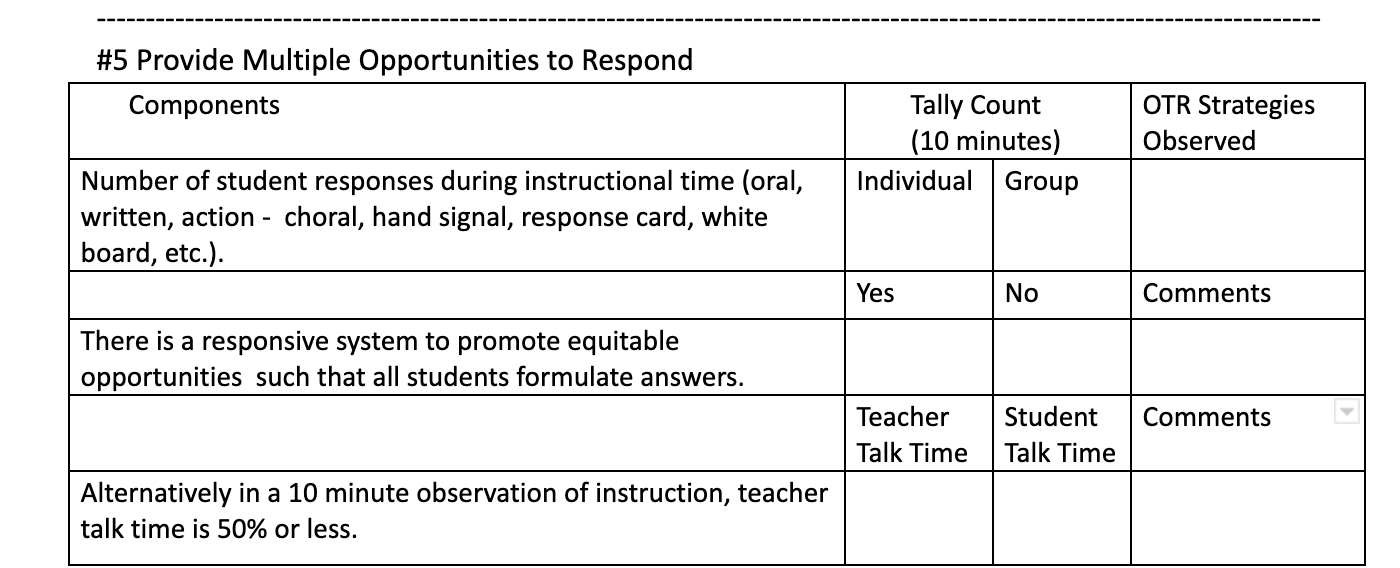 Some additional resources…
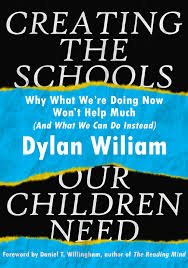 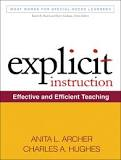 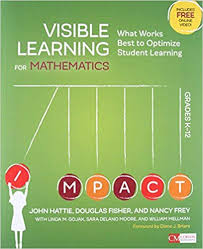 Explicit Links
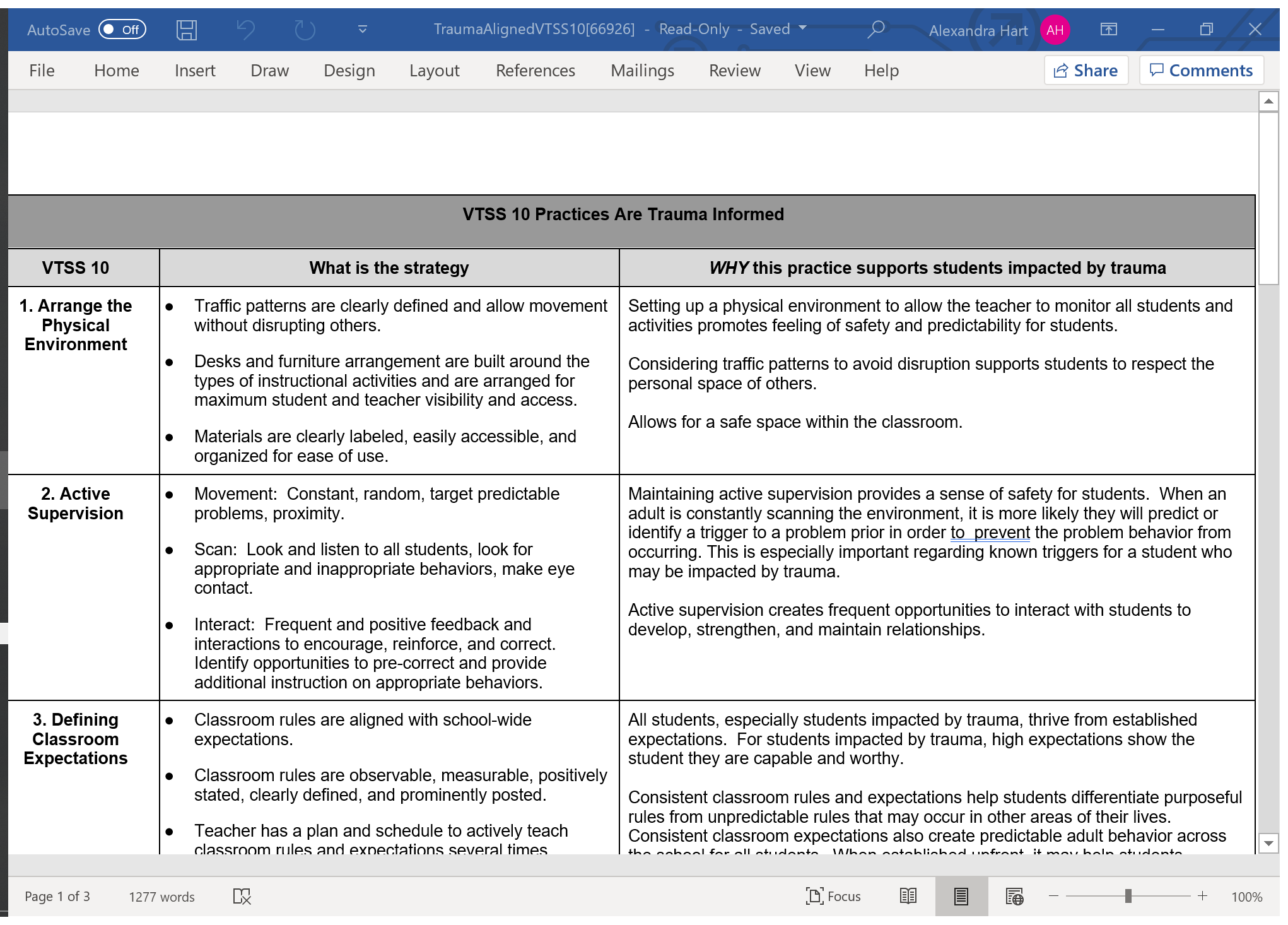 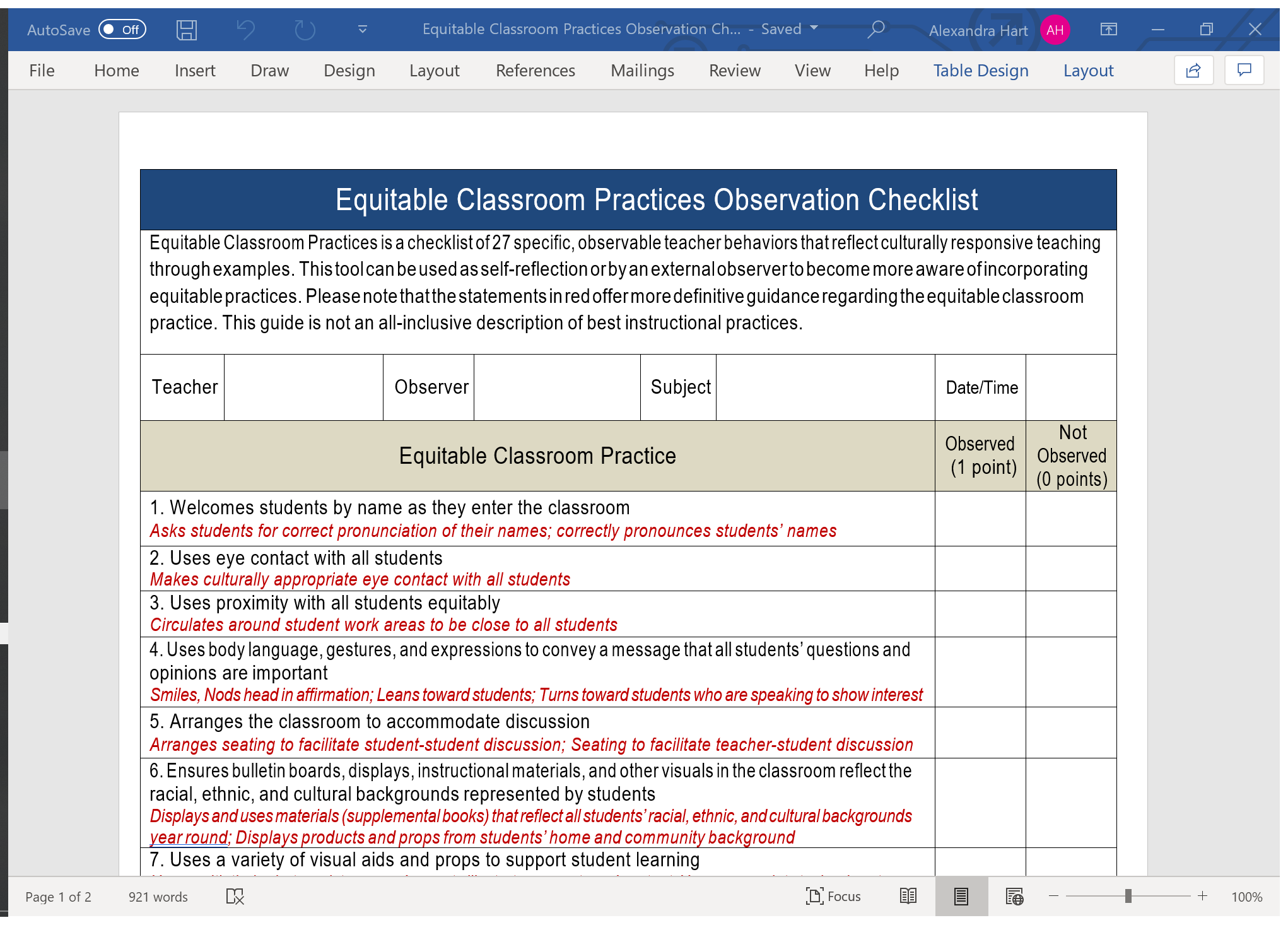 How could an ECS module be customized for use in your division?
Linked to division goals?
Examples included from division personnel?
Separated into elementary and secondary modules?
Include videos of division leaders?
Padlet for Breakout Room
Link to Padlet for Breakout Room
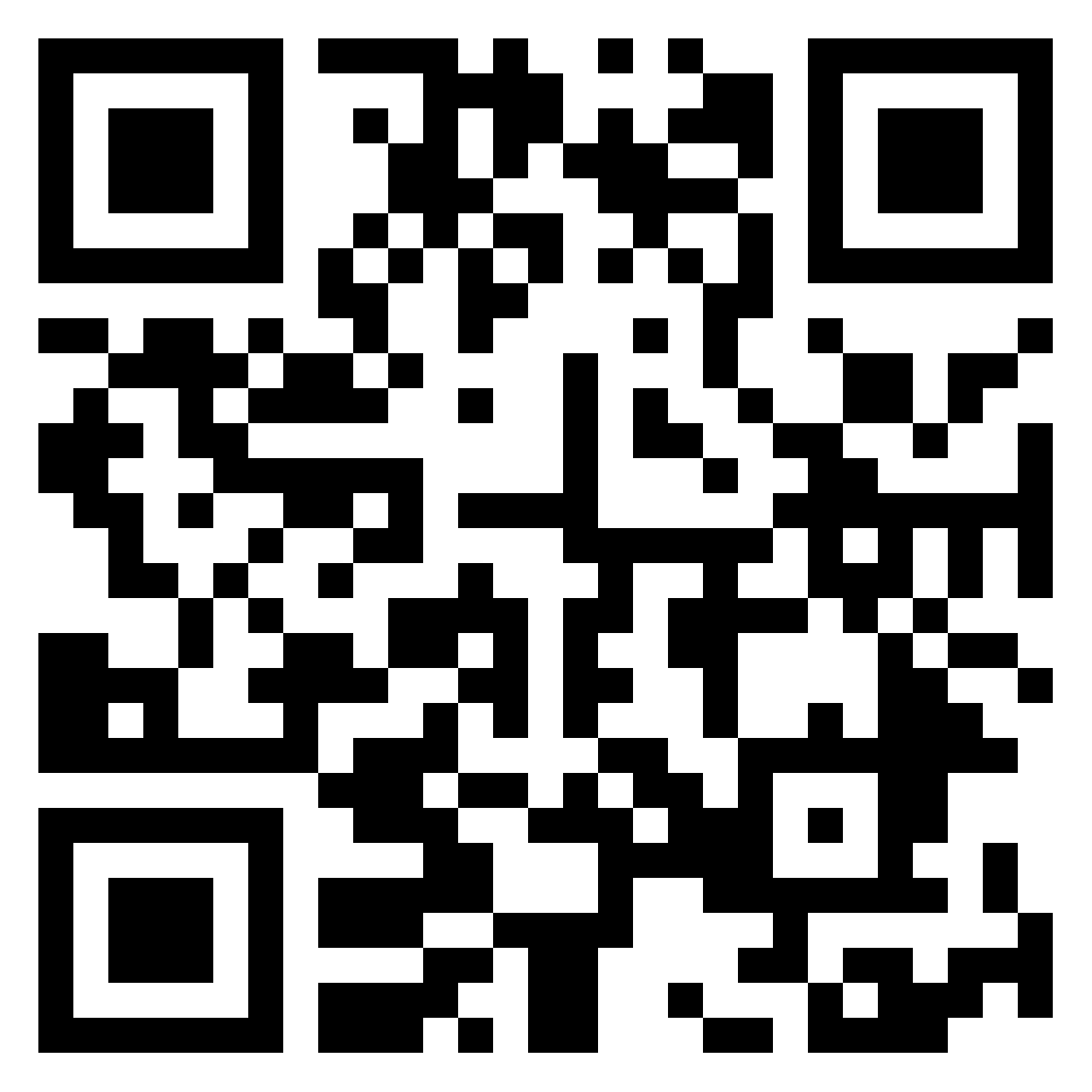 Systems
Support the Staff
Build the System
Step 1: (concern identified through DATA)
Provide professional learning on PRACTICE. 
Begin implementation.
Step 2: Teachers practice strategies and self assess.
They meet in small groups to reflect on practice, successes and challenges, 
Teachers ask for support from peers and/or coach.
Building the Plan
Step 3: 
Teachers collect data on fluency with the practice
Record themselves or ask for a peer or coach observation with feedback  
They discuss in small group the best places to incorporate the practice in a lesson 
Step 4:
Meet again as a large group to share data and experiences with practice
Data Collection Tool:
Opportunities to Respond
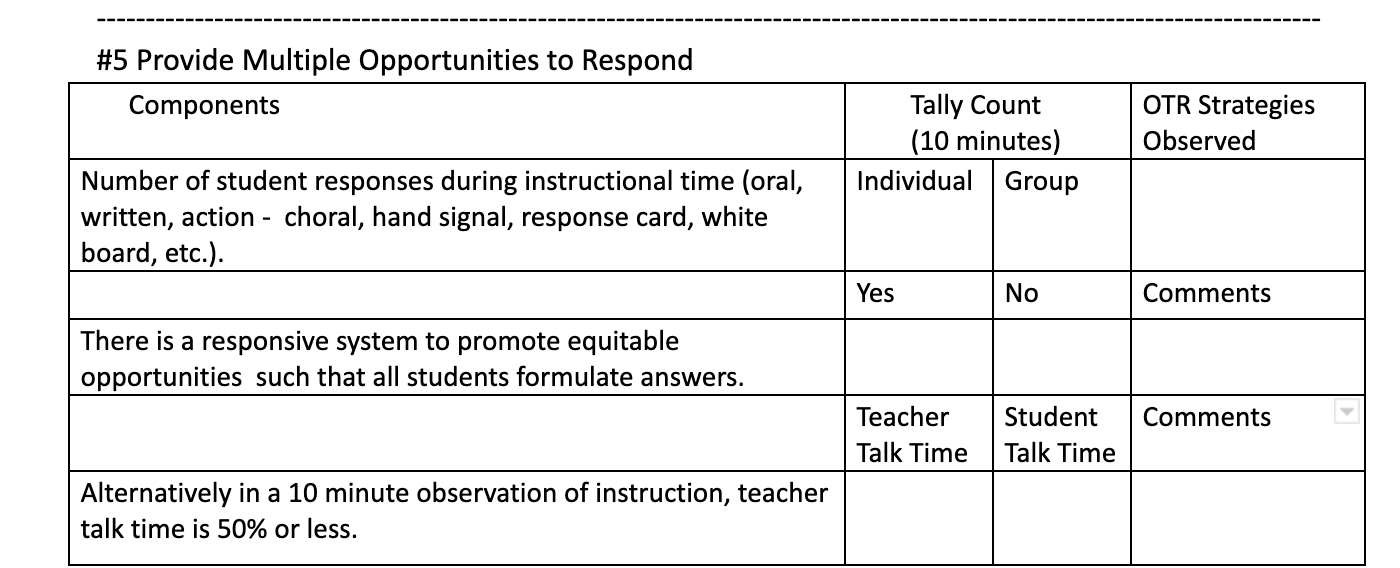 Coaching Ideas
The Pause Procedure
Stop talking after 12 minutes!
Ask students to process, by discussion in pairs, rewriting notes, or sharing experiences. (remote pairing if necessary)
Result: Significantly higher retention rates
Liven up the PowerPoint
Insert a processing slide after a certain number of content slides. Allow students time to work on a formative assessment question (remote pairing if necessary).
Sharon Clark
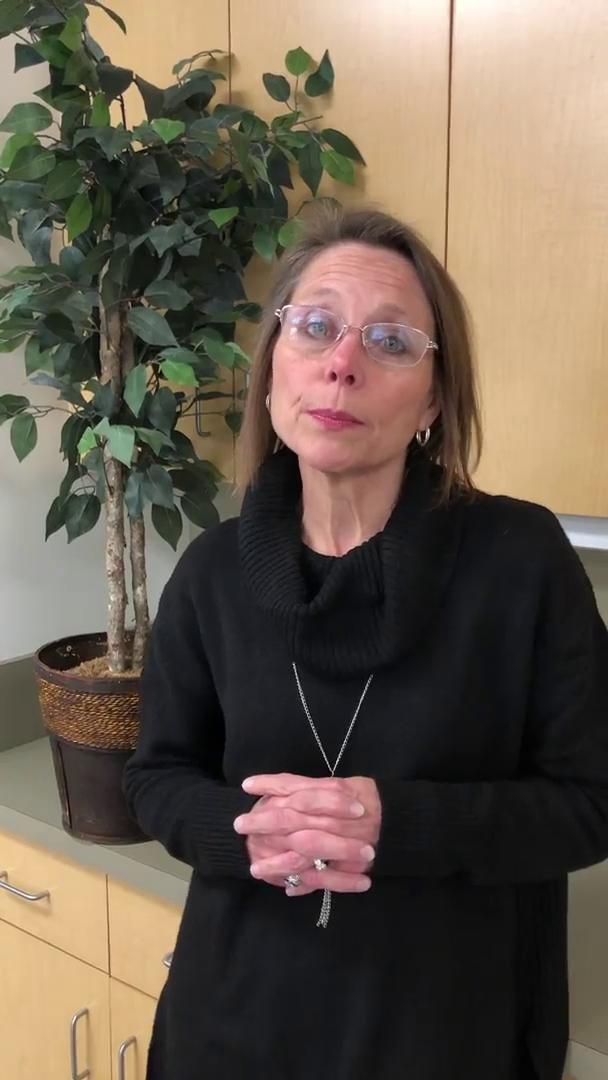 Transcript of this video is available at the Virtual Networking for Coaches web page under the “2020-2021” section.
Padlet for Breakout
Padlet for Breakout
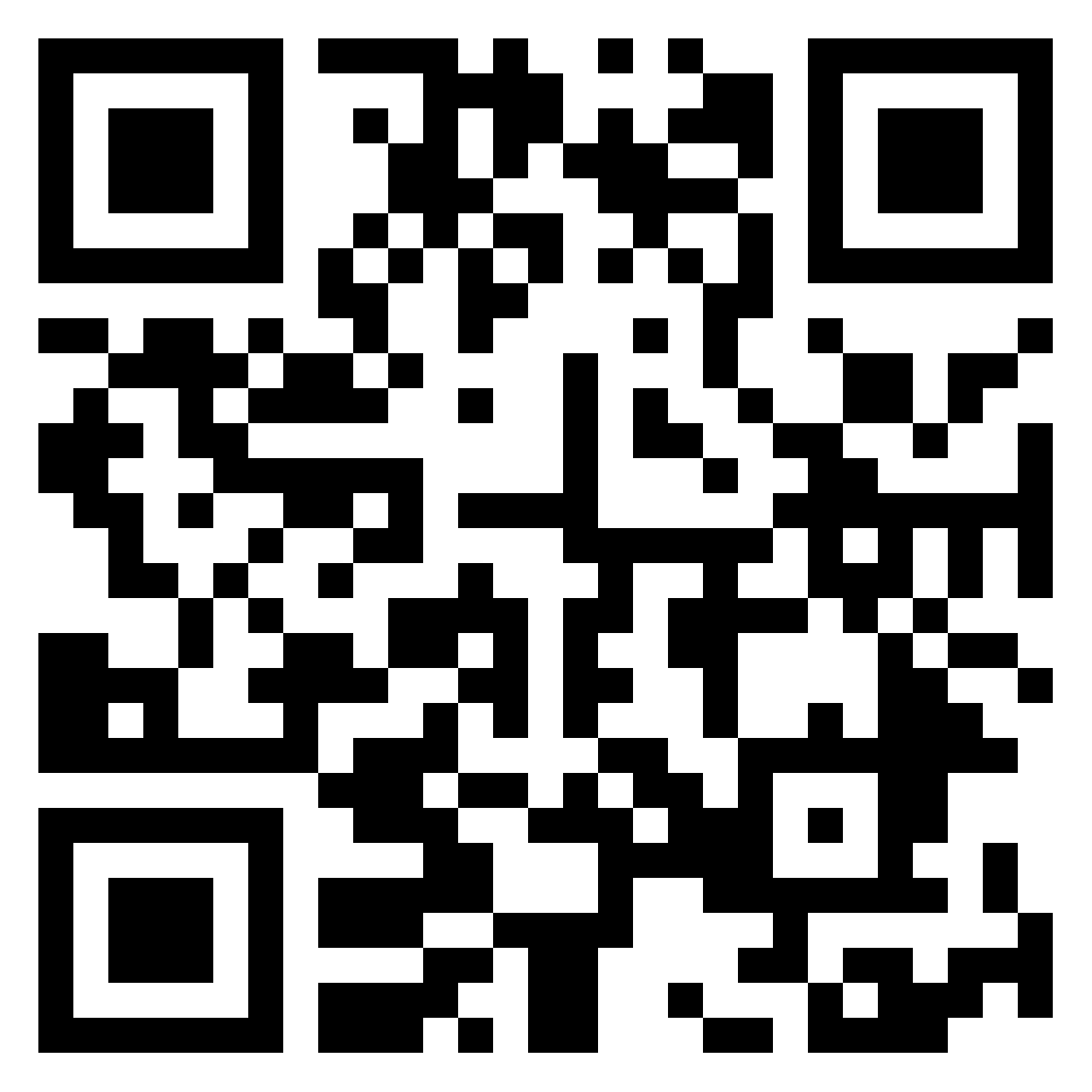 This is our way of work.
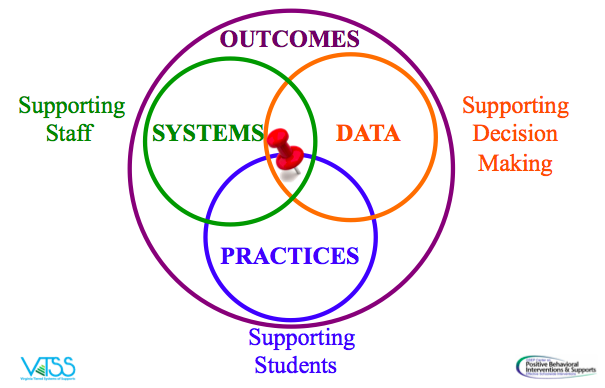 Academic Tiered Fidelity Inventory
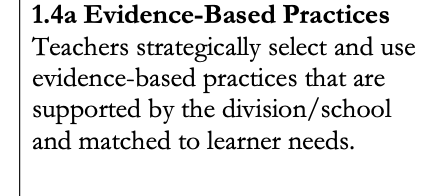 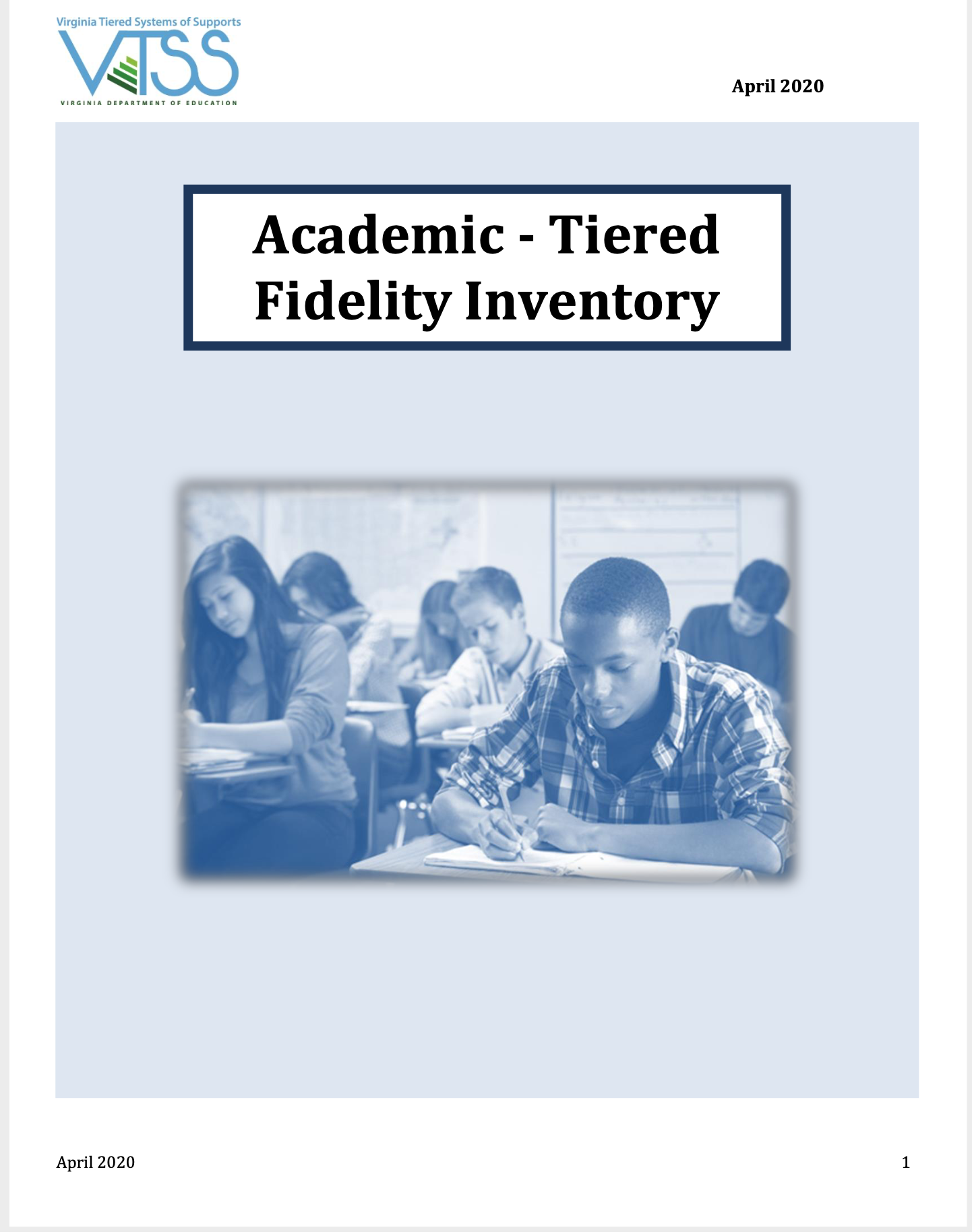 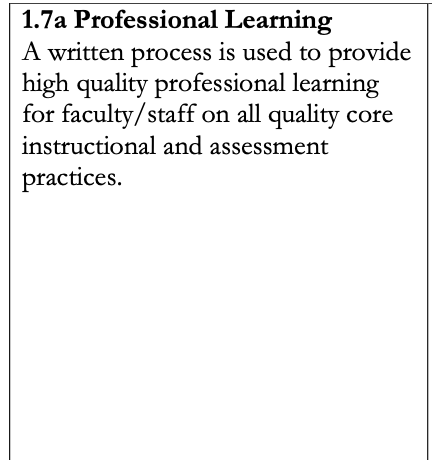 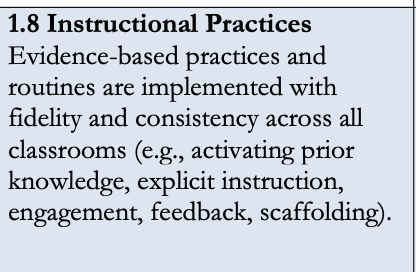